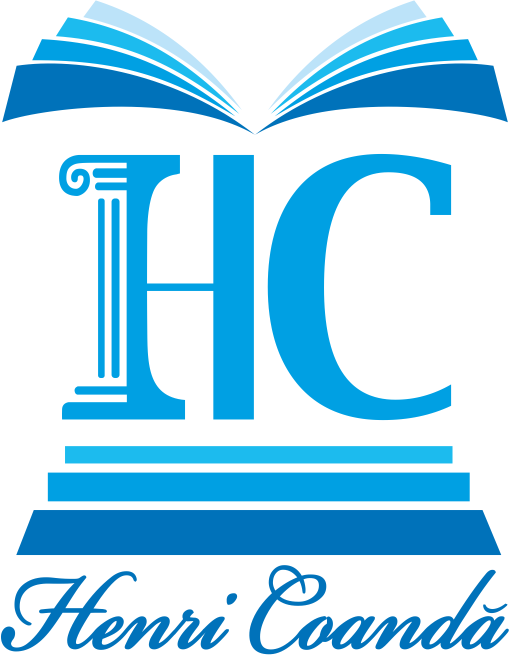 ȘCOALA POSTLICEALĂ  ”HENRI COANDĂ” Acreditată de Ministerul Educației Naționale prin: OMECS 5196/ 11.09.2015
Școala Postliceală ”Henri Coandă” Sibiu
Strada Dealului, nr. 4 (în clădirea Colegiului Tehnic ”Cibinium”)
tel. 0745 032 731
henricoandasibiu@yahoo.com
facebook
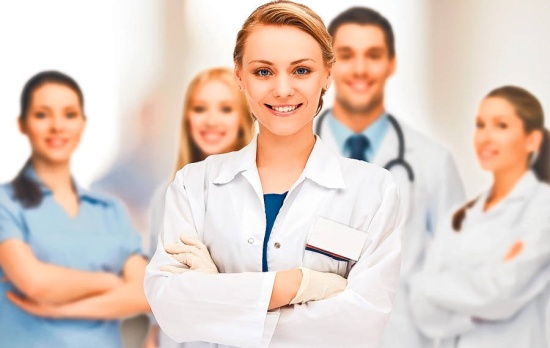 OFERTA EDUCAȚIONALĂ an școlar 2020 — 2021
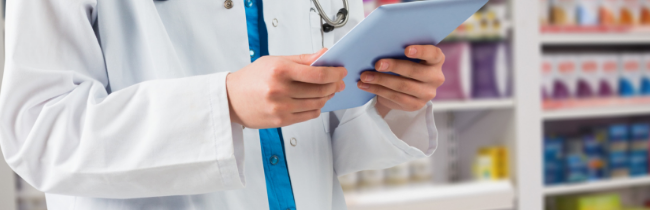 Asistent medical generalist (3 ani)
Asistent medical de farmacie (3 ani)

Se pot înscrie absolvenți de liceu cu sau fără diplomă de bacalaureat !
DE CE NOI ?
Experiență de peste 10 ani;
Dotări moderne (mijloace media, acces la internet, mobilier adecvat, etc.);
Cadre didactice cu experiență în domeniu;
Taxă de școlarizare: 2000 lei/ an, plătibilă în mai multe rate;
Diplomele au recunoaștere națională și internațională;
Posibilitatea angajării în Germania și Austria după absolvire;
Posibilitatea servirii mesei de prînz, contra cost (10—12 lei).
ACTE NECESARE PENTRU ÎNSCRIERE
a) Diplomă de bacalaureat sau certificat de absolvire a liceului  
b) Foaie matricolă liceu 
c) Carte de identitate
d) Certificat de naștere
e) Certificat de căsătorie (unde este cazul)
f) Adeverință medicală cu mențiunea: apt pentru înscriere la școala postliceală
g) 4 fotografii — dimensiune 3/4, color, cu autocolant
CERTIFICATELE DE ABSOLVIRE SUNT ELIBERATE DE MINISTERUL EDUCAȚIEI NAȚIONALE!
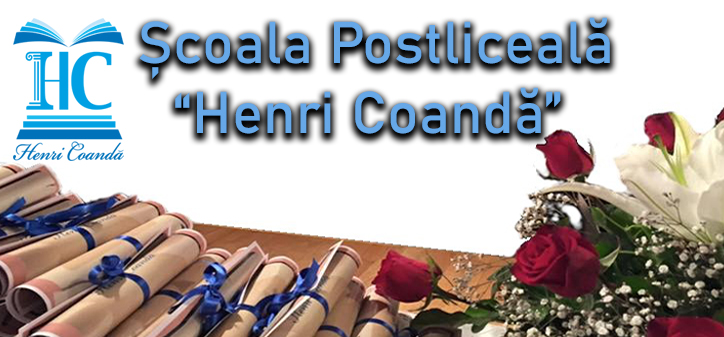